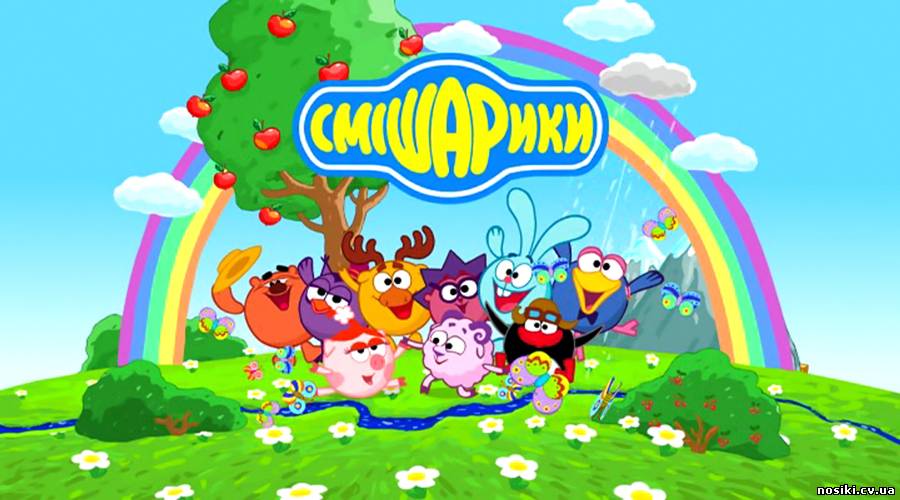 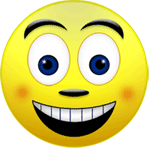 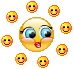 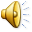 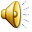 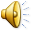 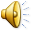 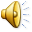 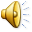 Физминутка
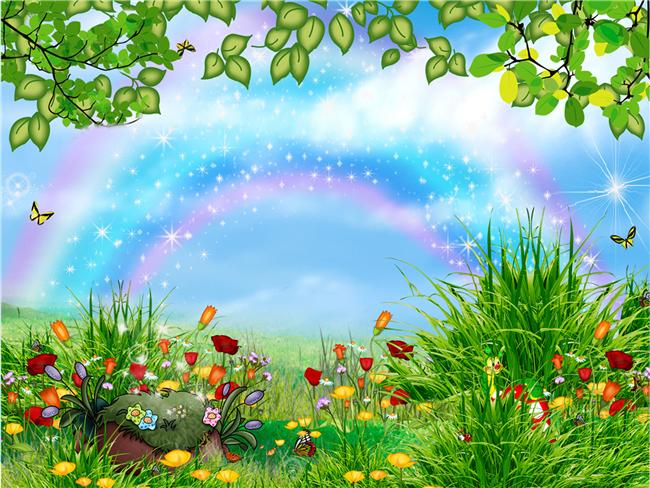 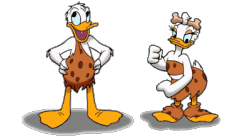 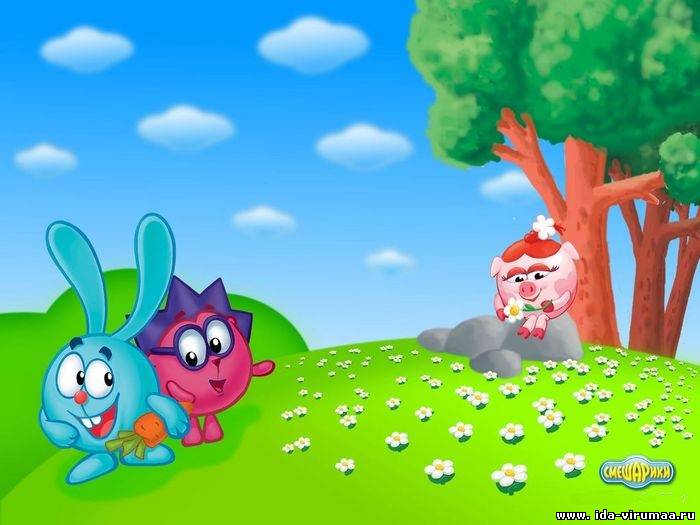 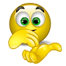 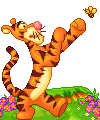 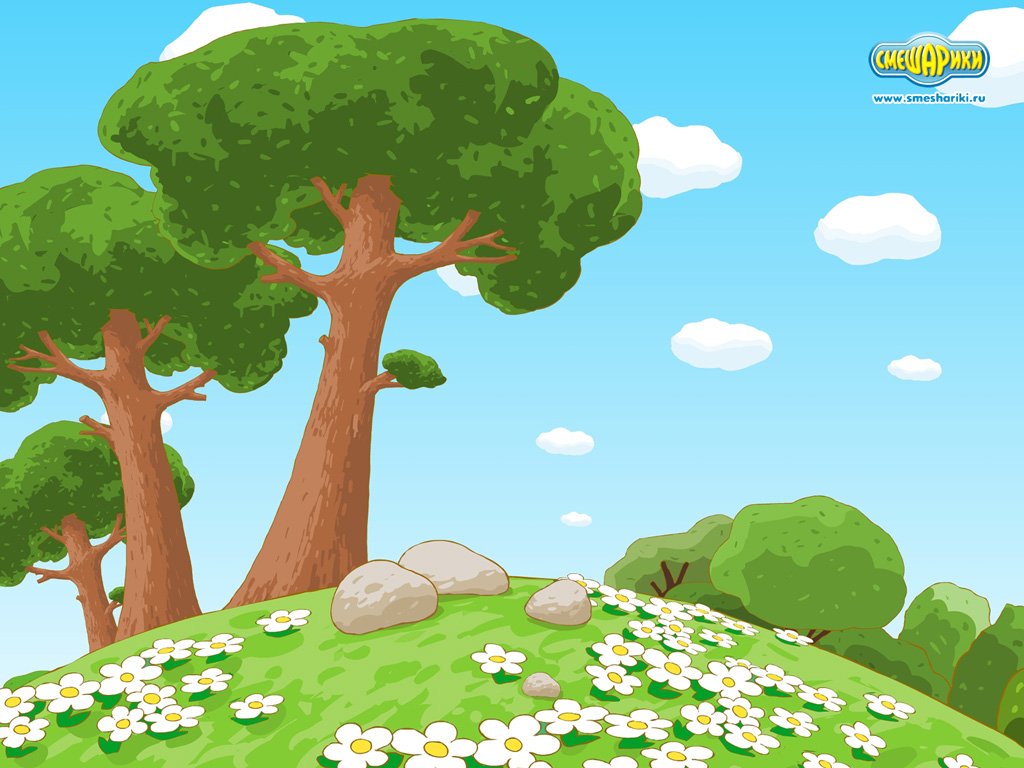 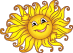 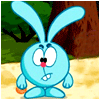 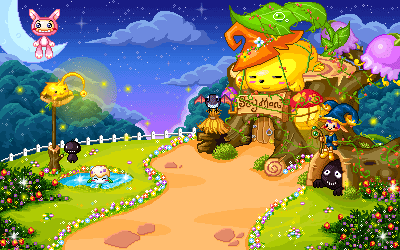 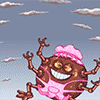 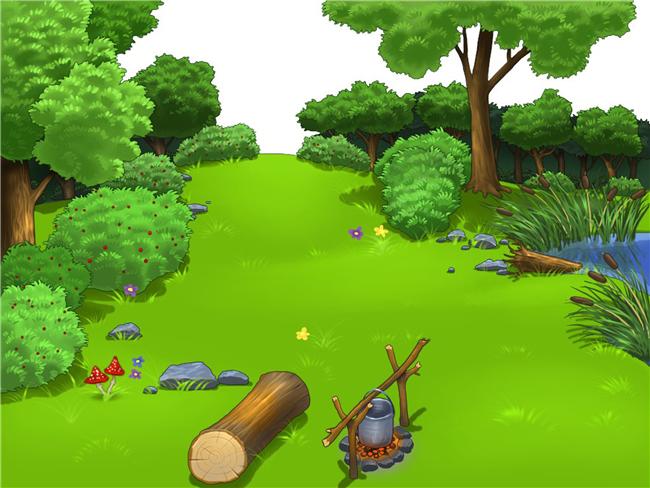 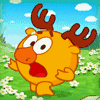 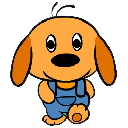 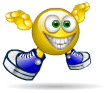 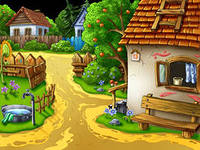 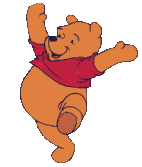 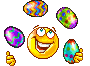 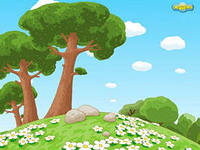 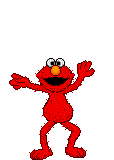 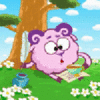 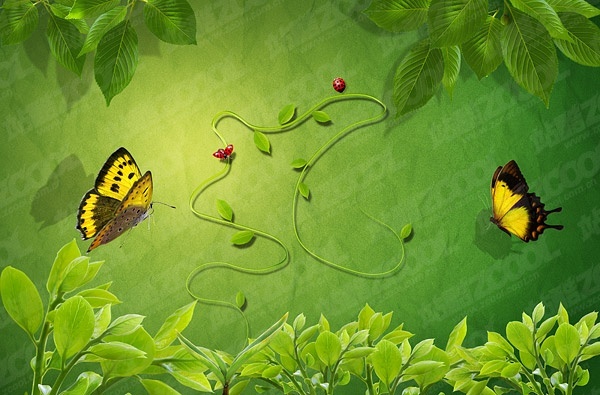 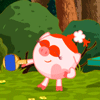 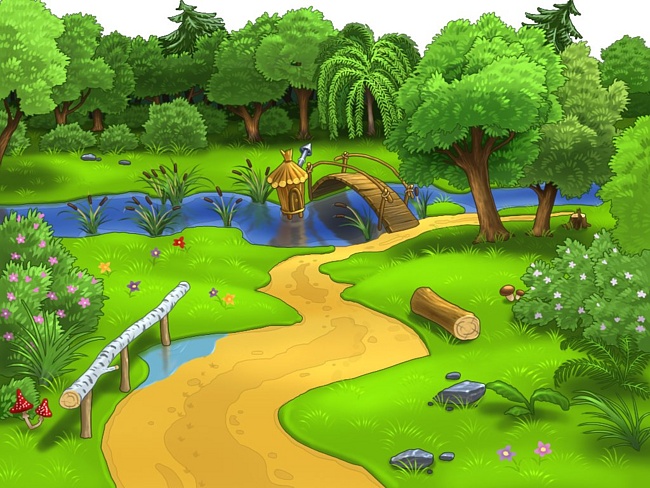 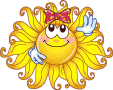 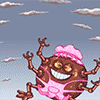 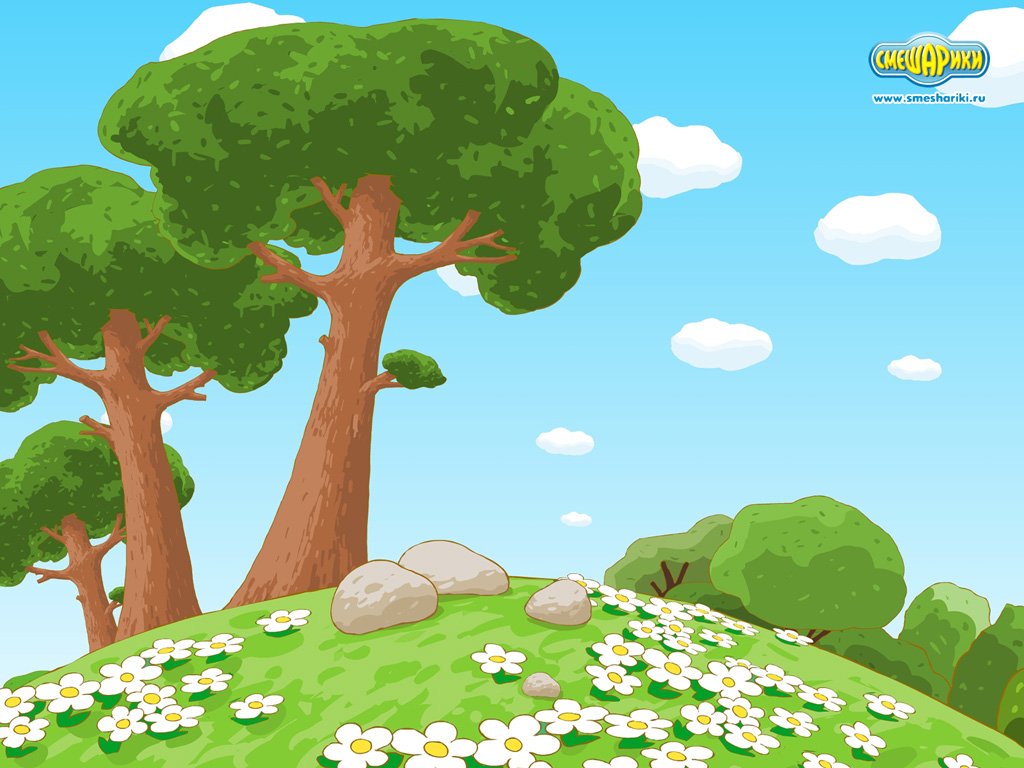 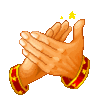 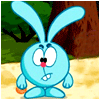